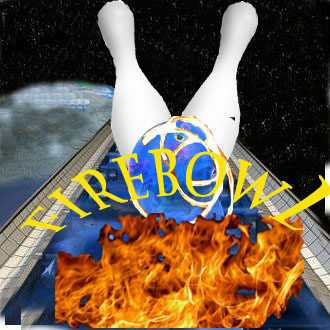 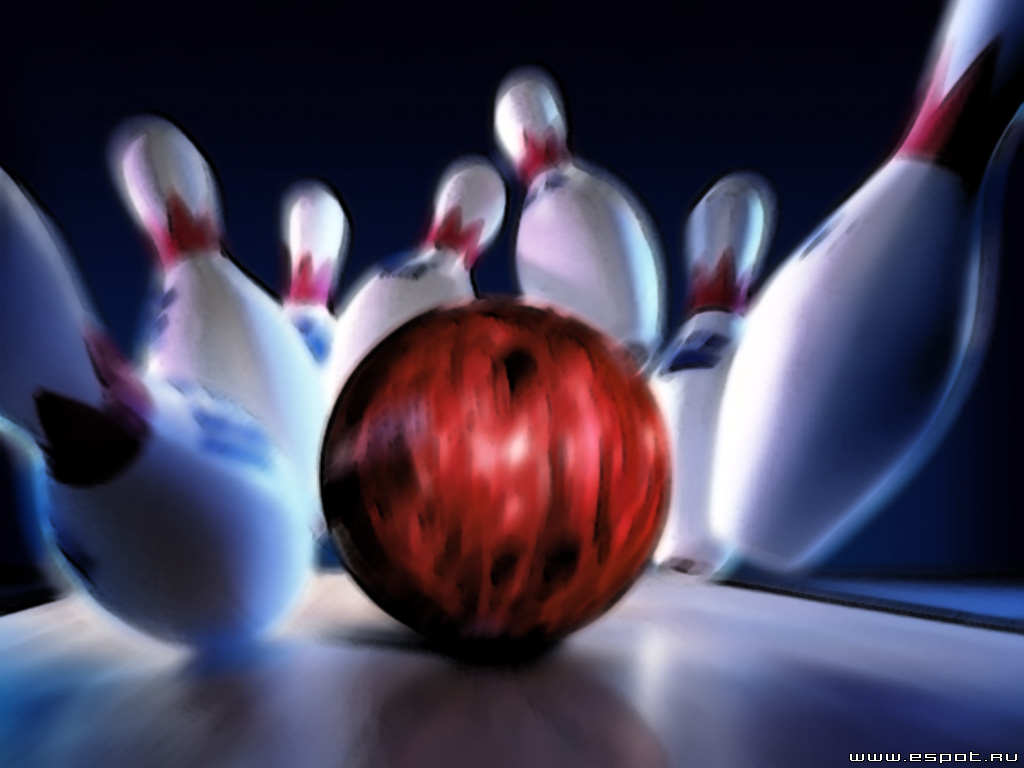 PLANTEAMIENTO
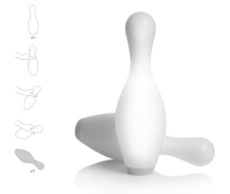 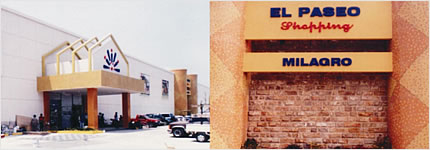 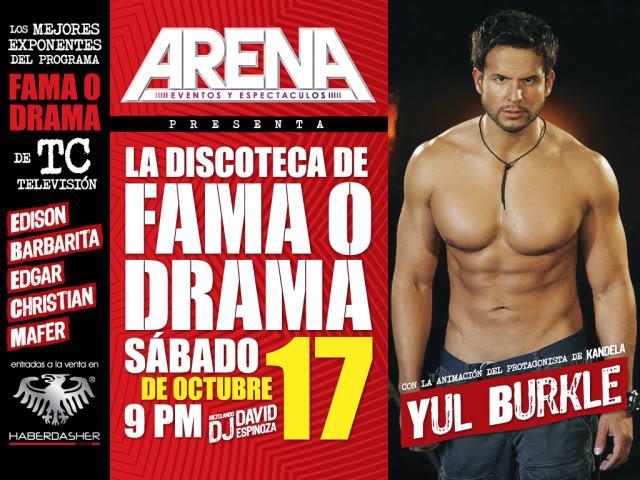 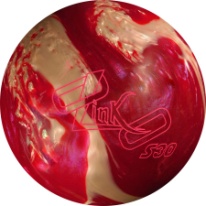 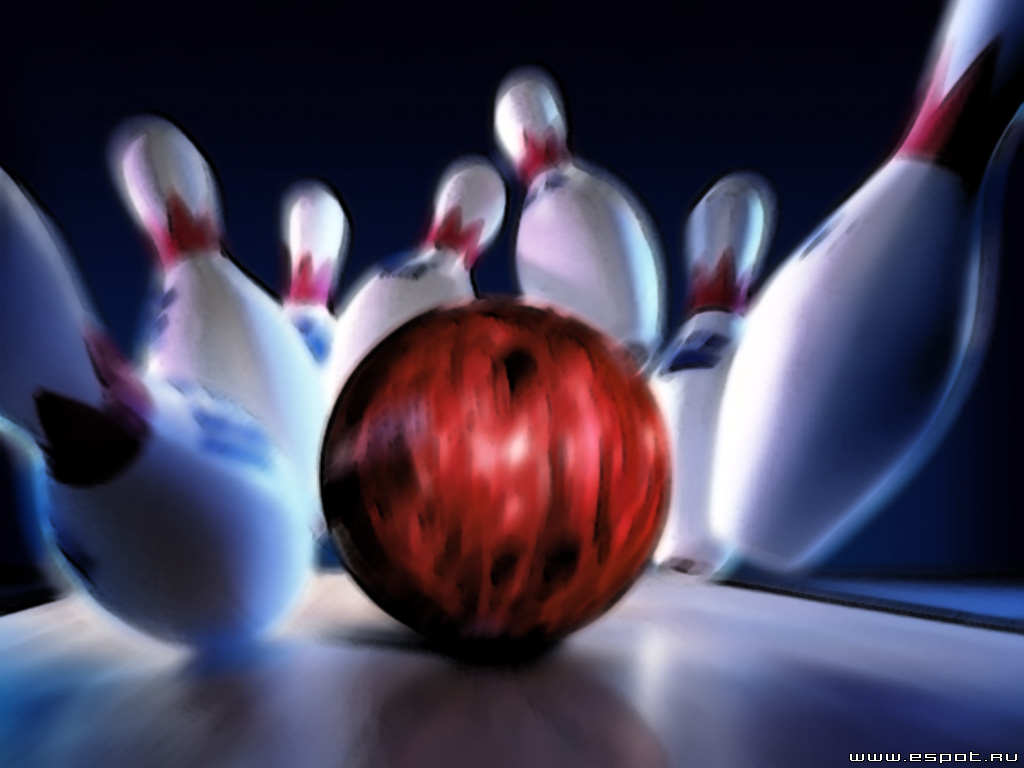 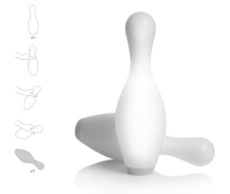 RESEÑA HISTORICA
Ceremonia Religiosa Alemana para estar libre de pecado.

La Federación  Internacionales des Quilleurs (FIQ) ha conducido Campeonatos Mundiales cada 4 años desde 1967.

El Boliche fue Deporte Oficial  de exhibición desde 1988 en los Juegos Olímpicos de  Corea del Sur.
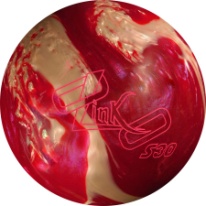 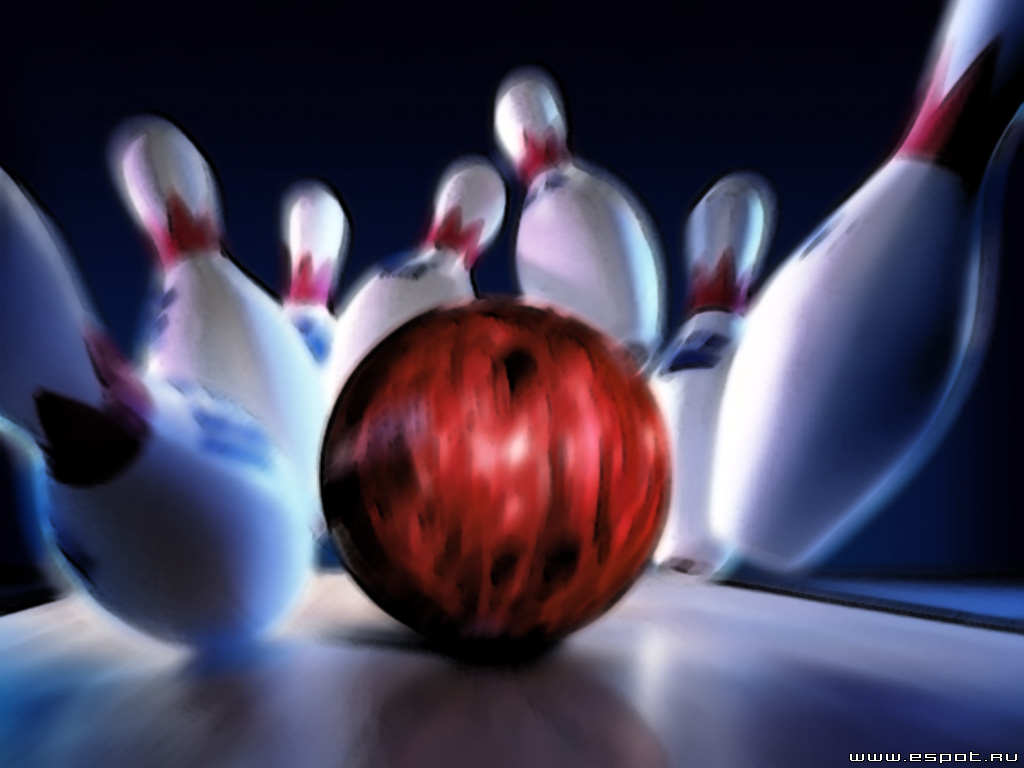 MARCO REFERENCIAL
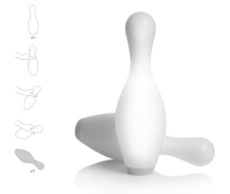 PRINCIPALES ACTIVIDADES ECONÓMICASDE LA POBLACIÓN URBANA DE MILAGRO(% CON RESPECTO AL PEA URBANO)
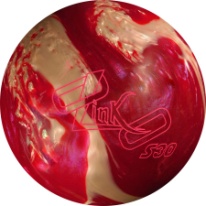 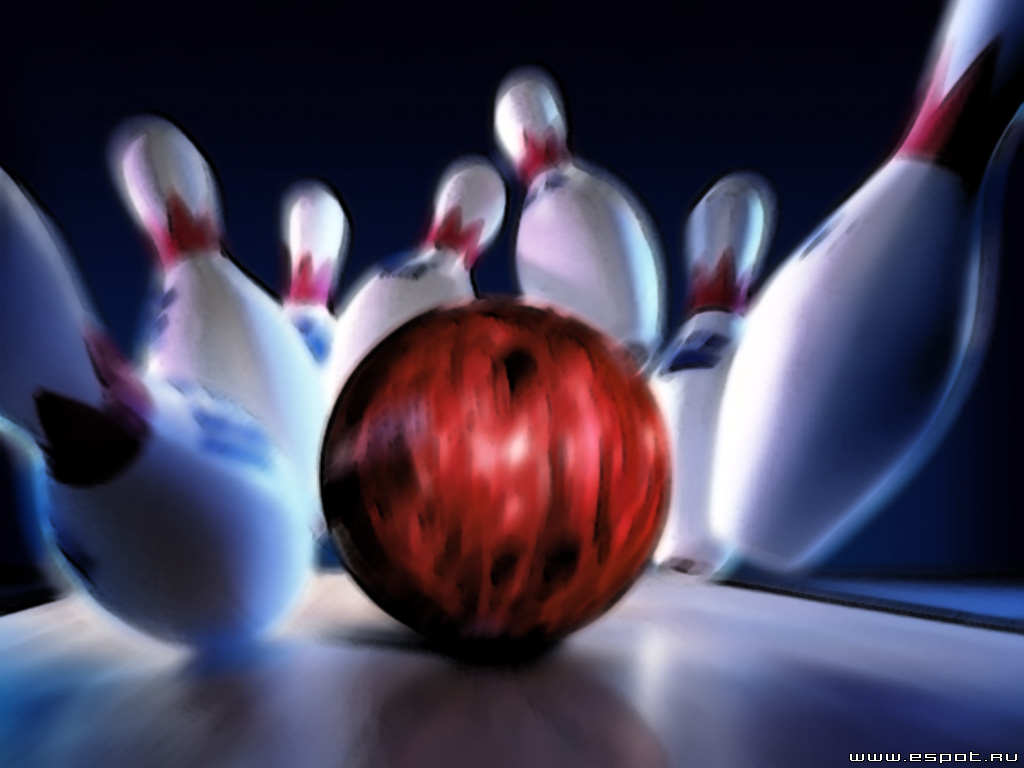 GENERAL
 Determinar la rentabilidad de la creación de un Bowling Center en la ciudad de Milagro.
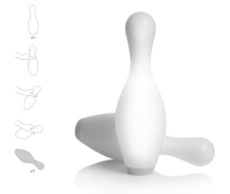 OBJETIVOS
ESPECIFICOS
Realizar un estudio de mercado para medir la aceptación del Bowling Center.
Realizar un estudio técnico para determinar los materiales de estructuración del proyecto.
Realizar un estudio organizacional-administrativo para poder determinar la cantidad de recurso humano necesario.
Realizar un estudio financiero para determinar los costos e ingresos, y conocer en qué tiempo recuperemos la inversión realizada.
Analizar la viabilidad financiera de ejecutar el presente estudio.
CORTO   PLAZO
Mejorar el nivel de servicio en general  aumentando así los índices de productividad, eficiencia, y utilización de nuestros recursos.

LARGO  PLAZO
Abrir nuevos puntos de ventas en lugares estratégicos, para ampliar nuestros mercado y zonificarlo eficientemente.
Aumentar las ventas en un 25% el próximo Año.
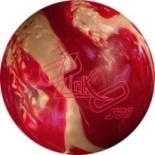 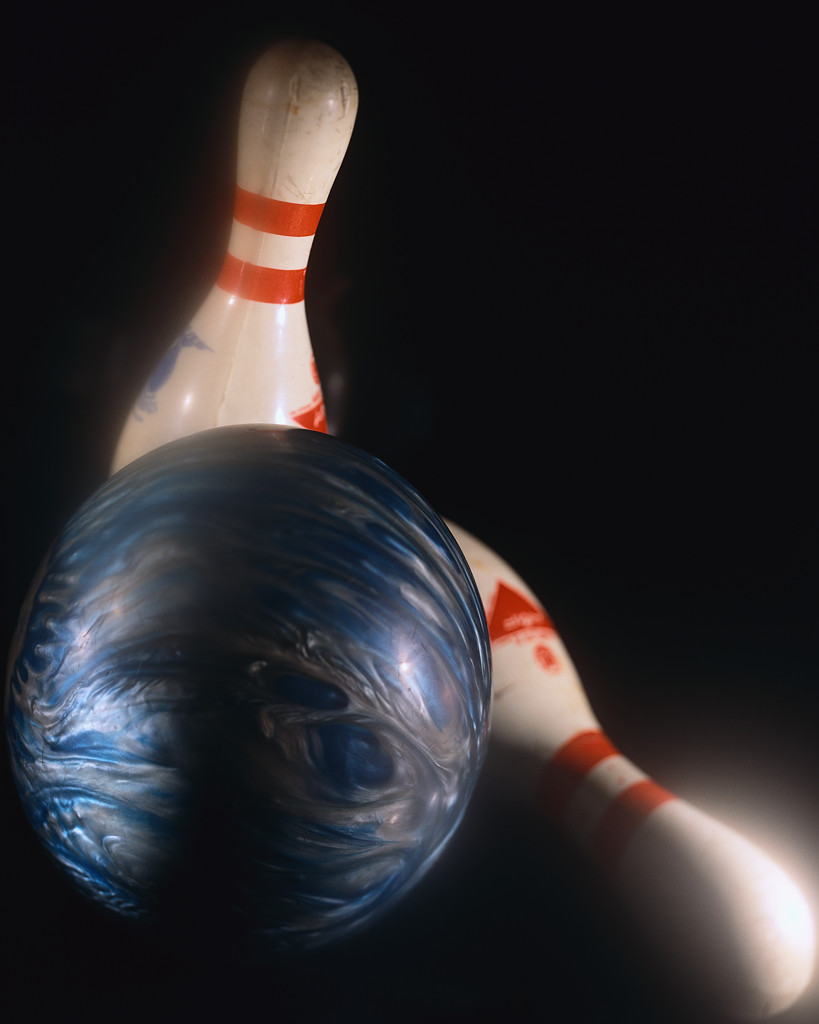 ANALISIS DE LA DEMANDA
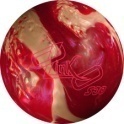 RESUMEN
Nuestra demanda potencial estará conformada de 59932 jóvenes entre hombres y mujeres.
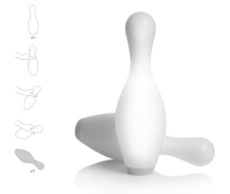 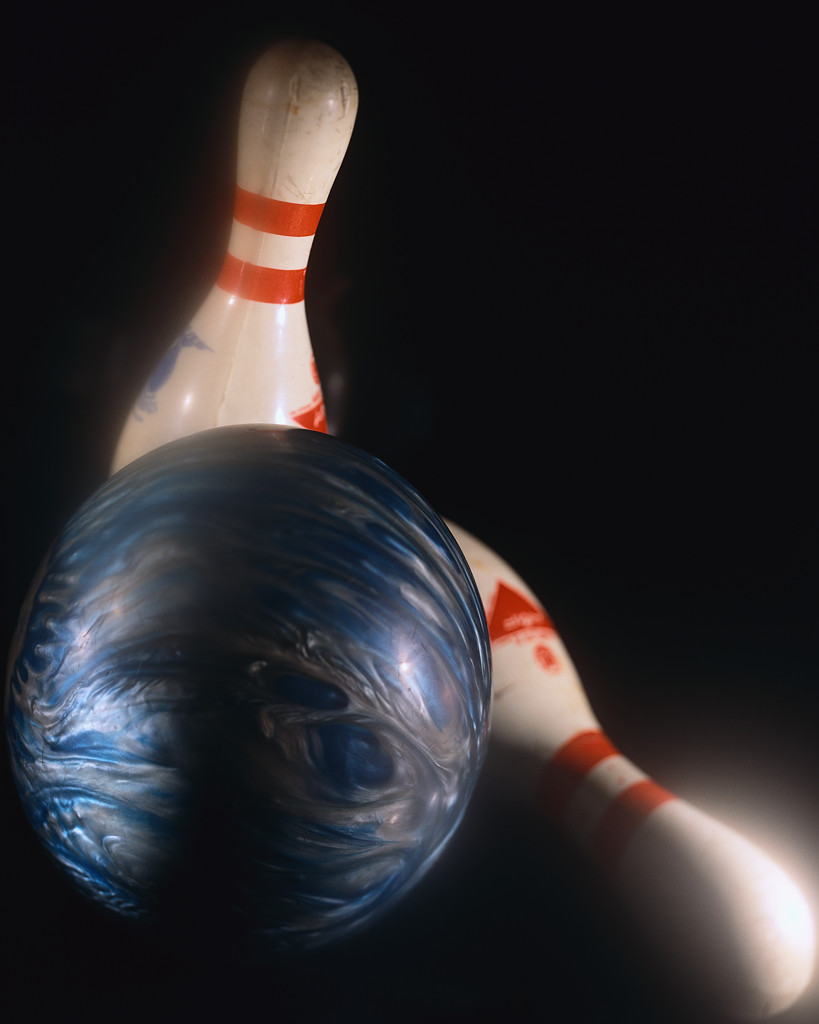 OBSERVACIÓN DE LA DEMANDA
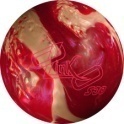 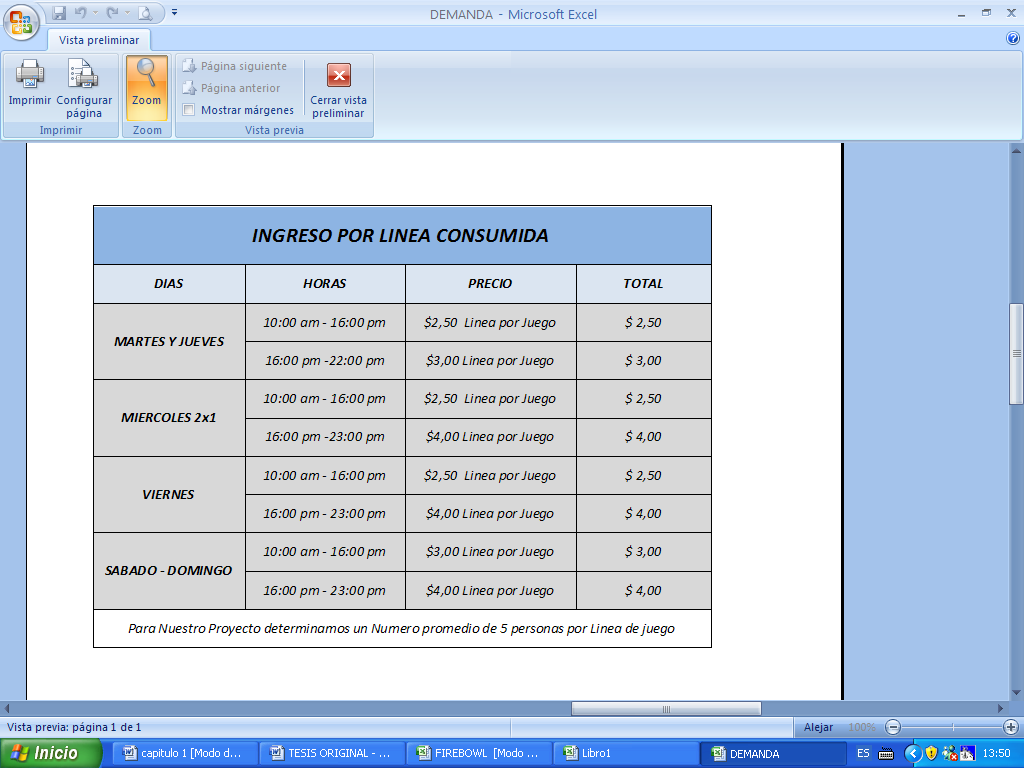 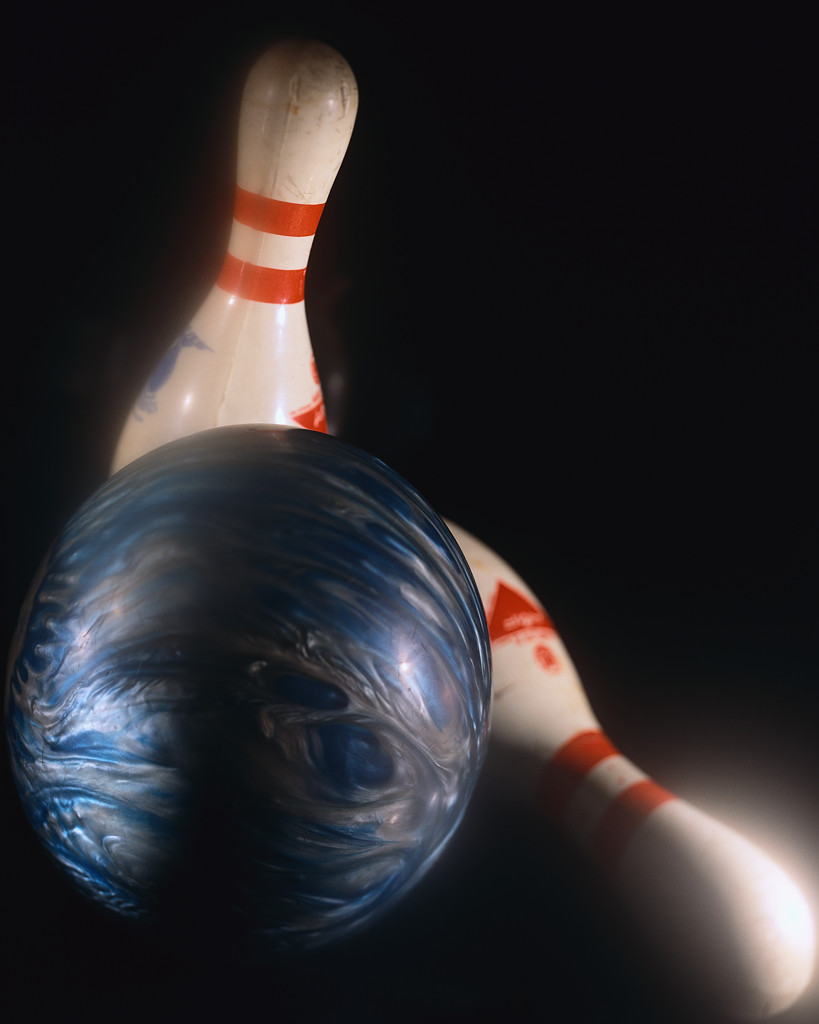 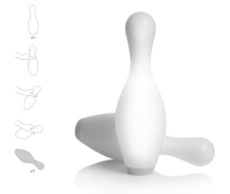 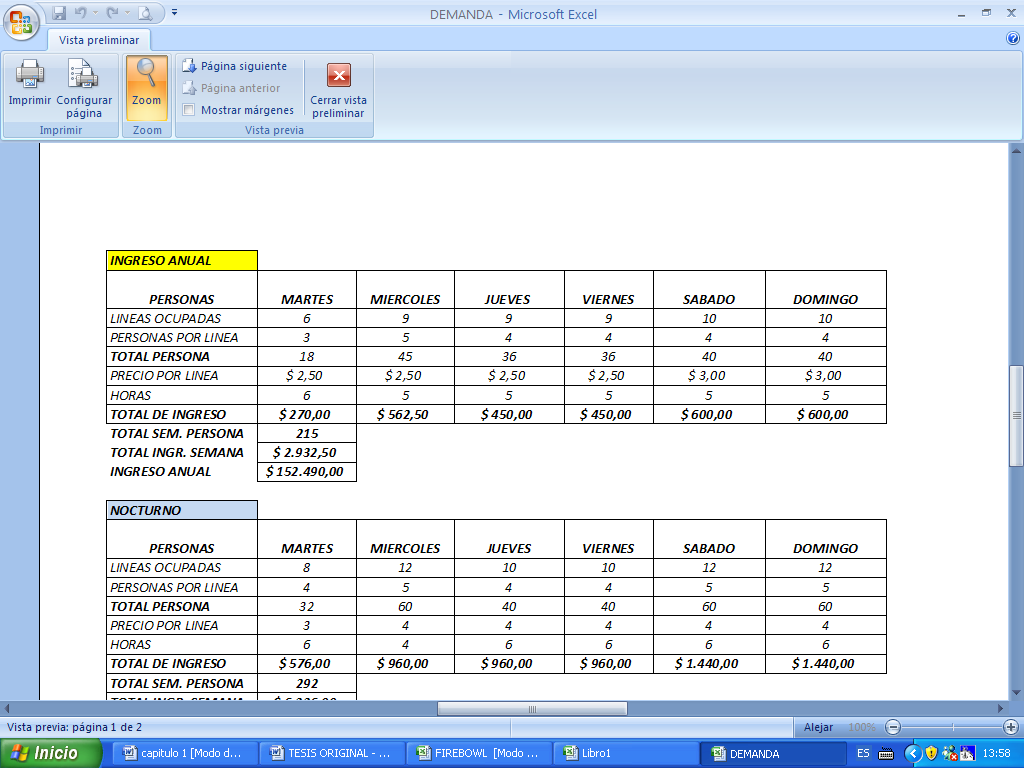 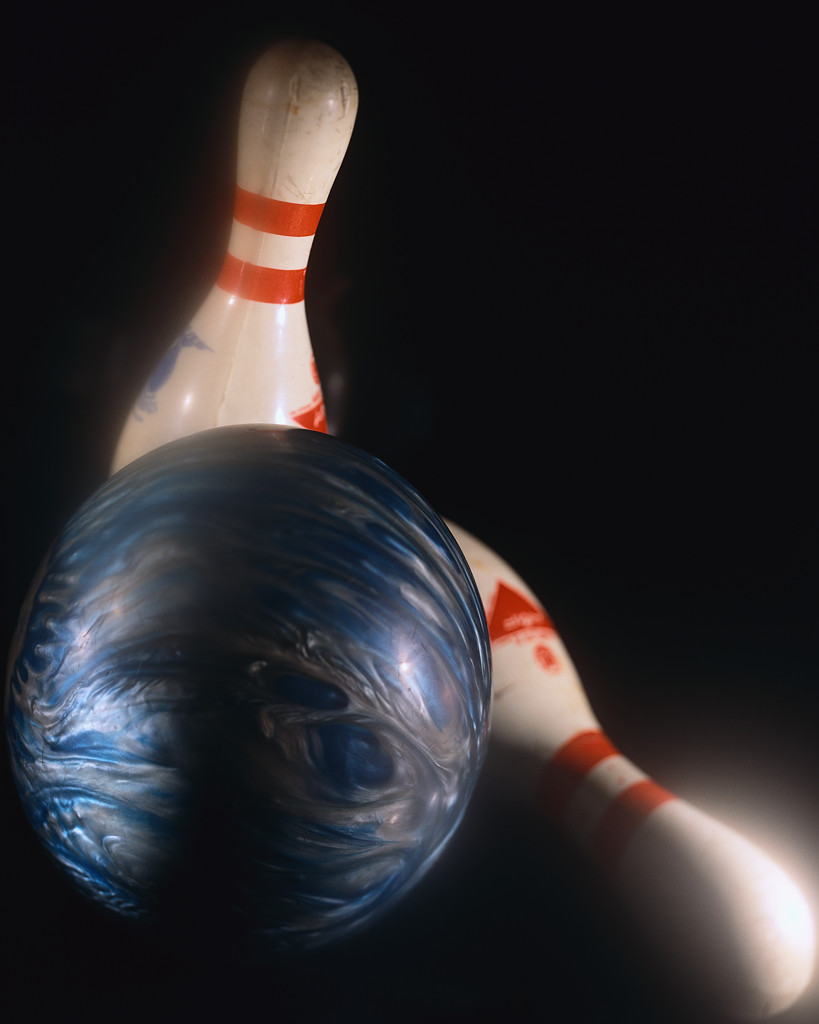 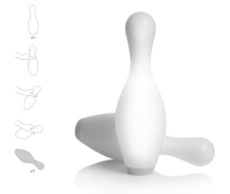 ANALISIS DE VIABILIDAD
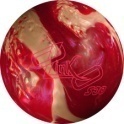 OPORTUNIDADES

No existe competencia directa.

Hay una alta barrera de entrada.

La ciudad de Milagro está en la mira de inversionistas.
DEBILIDADES

No hay un predecesor que nos sirve de guía. 

Somos novatos en el negocio.

Altos costos debido a la importación de productos.
FORTALEZA
 Ser Pioneros .

Servicio innovador, vistoso y atractivo.

 Equipos de última tecnología.

Talento Humano

Entretenimiento para toda la familia y grupos de amigos en
AMENAZAS

Las personas prefieran asistir a otros lugares como discotecas.

Los nuevos inversionistas se interesen en poner una competencia directa.
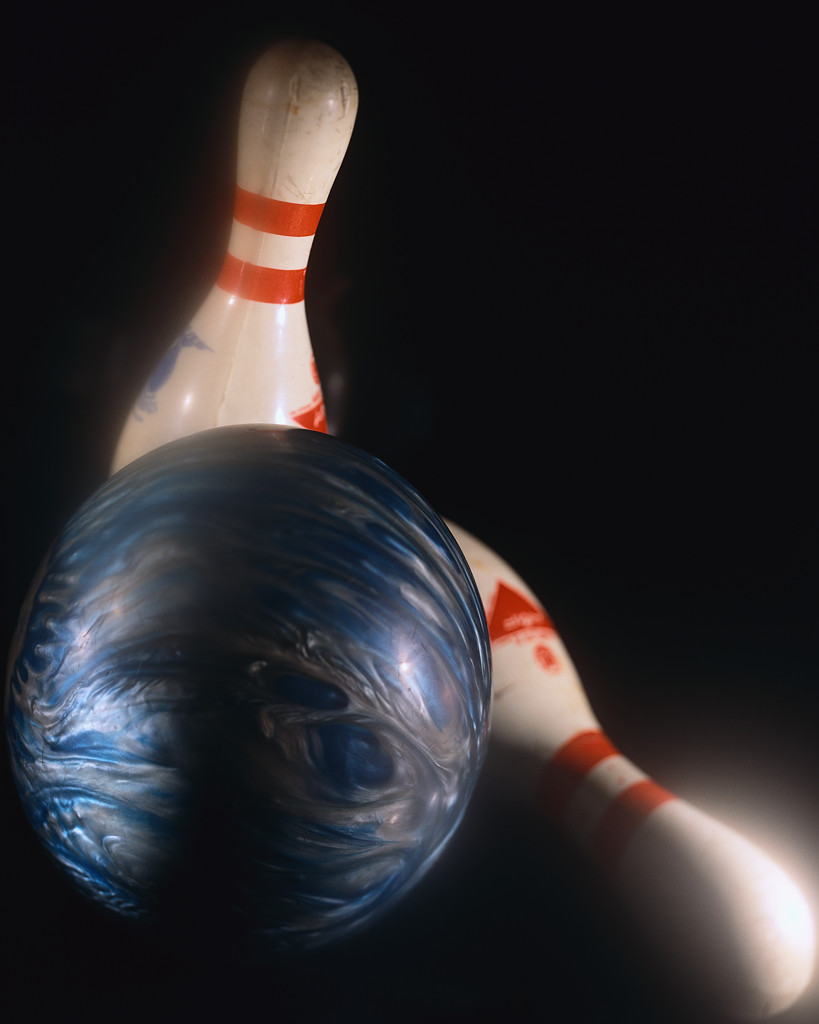 ANALISIS SECTORIAL (PORTER)
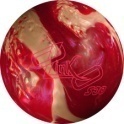 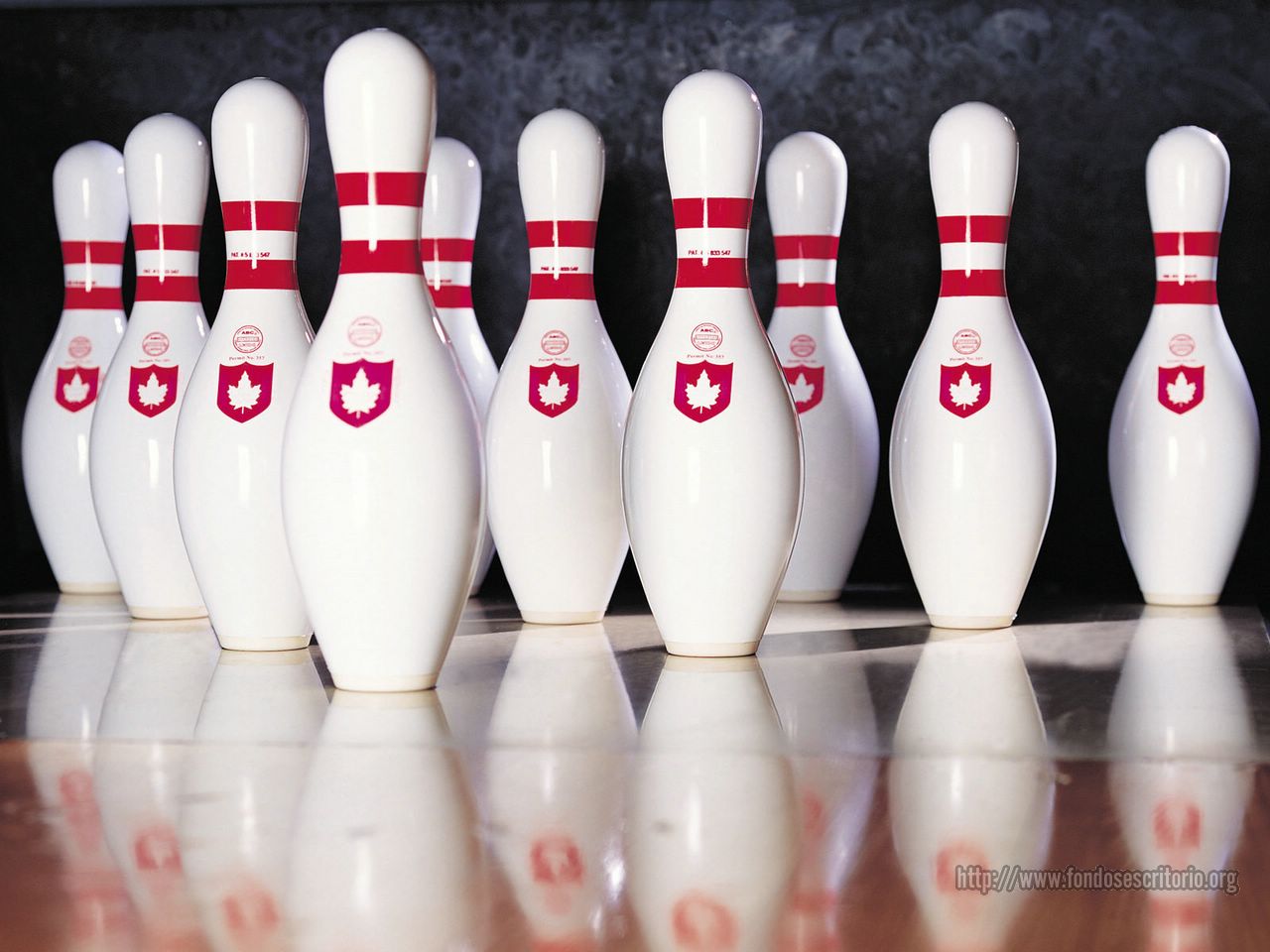 ESTUDIO TECNICO
VENTAJAS

Combinación de ocio/deporte.

No depende de circunstancias externas.

Ajuste de numero de pistas según la población.

Sólido Retorno Financiero y bajos costos de Operación.

Funciona todo el Año.

No requiere Experiencia.
CLAVE DE LA INVERSION

Alta Rentabilidad.

No Requiere ni mantiene Stock.

Tamaño Adaptable a la Población.
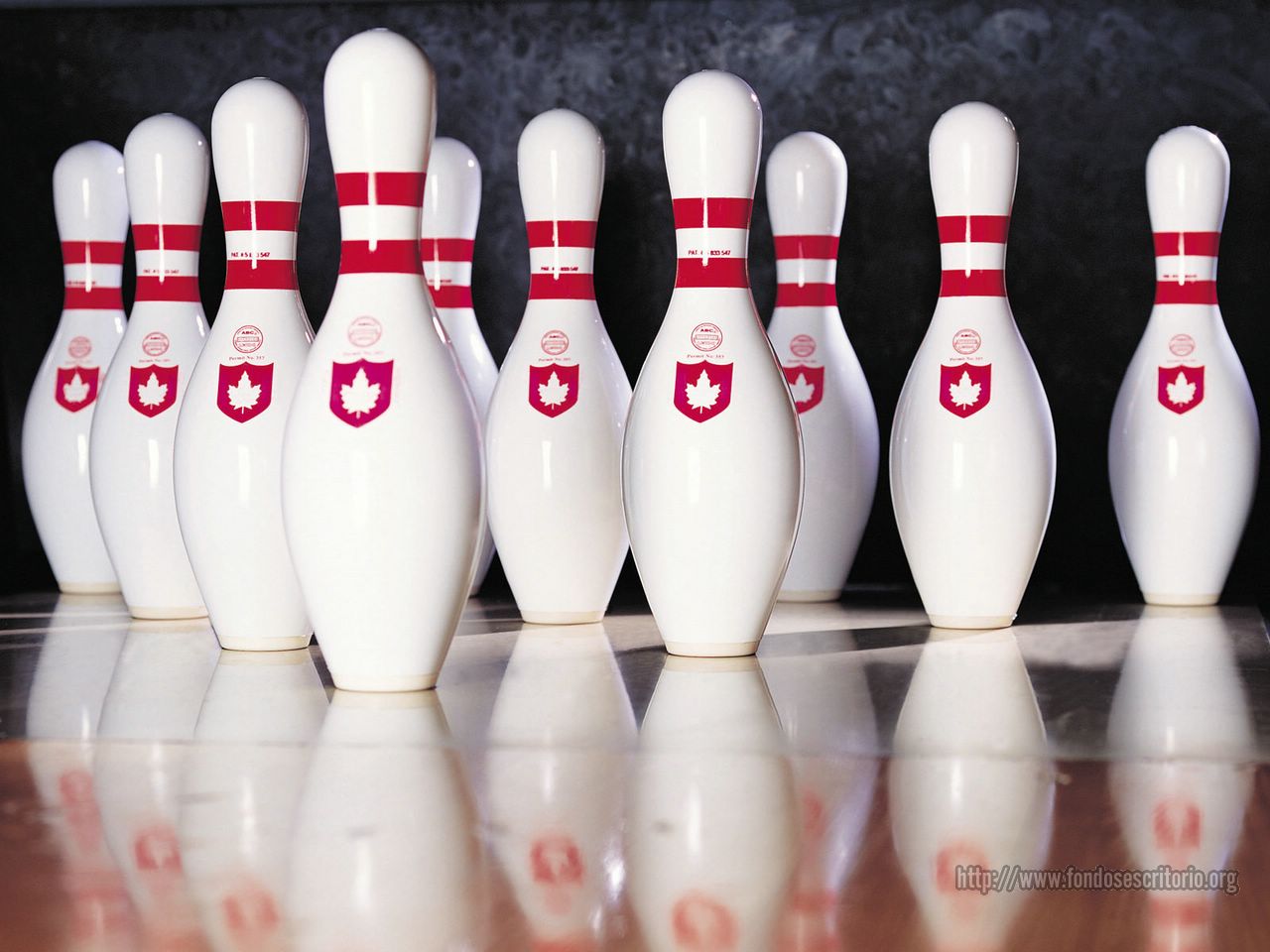 REQUERIMIENTO    TECNICO
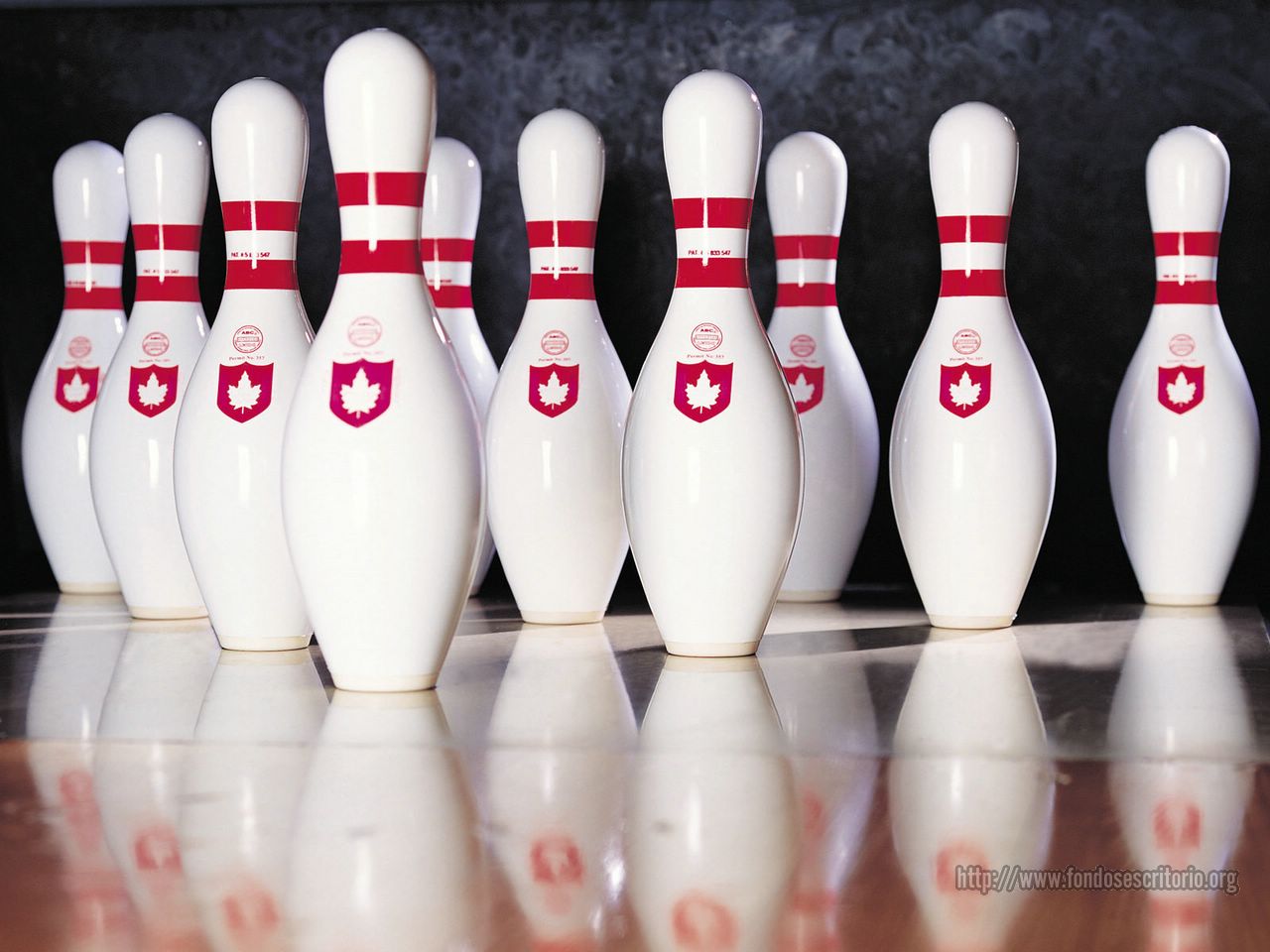 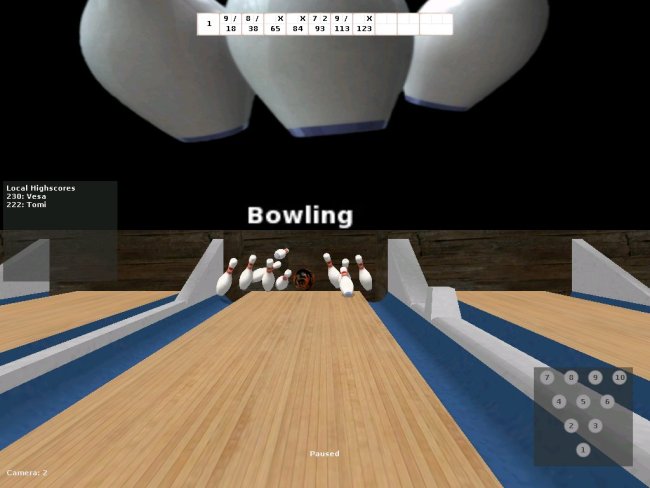 ANALISIS DE RESULTADOS DE LA ENCUESTA
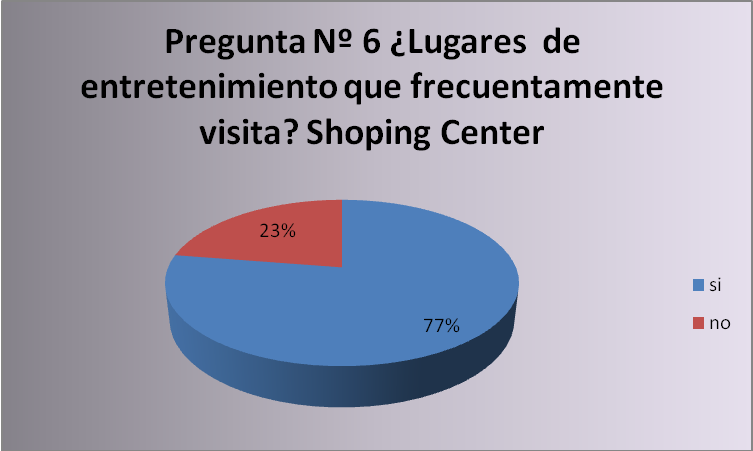 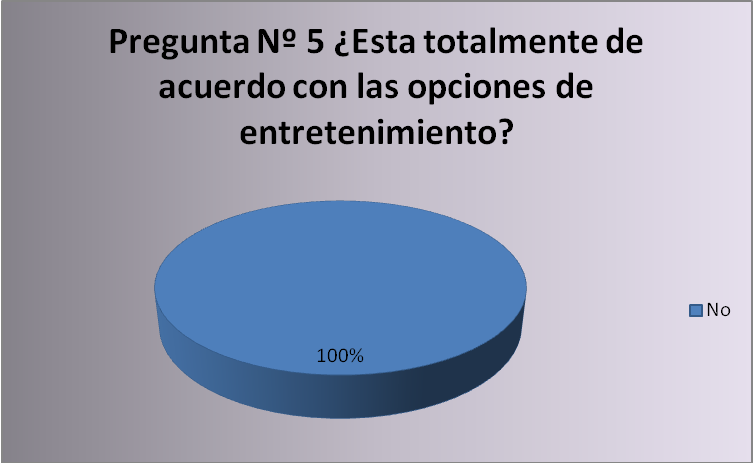 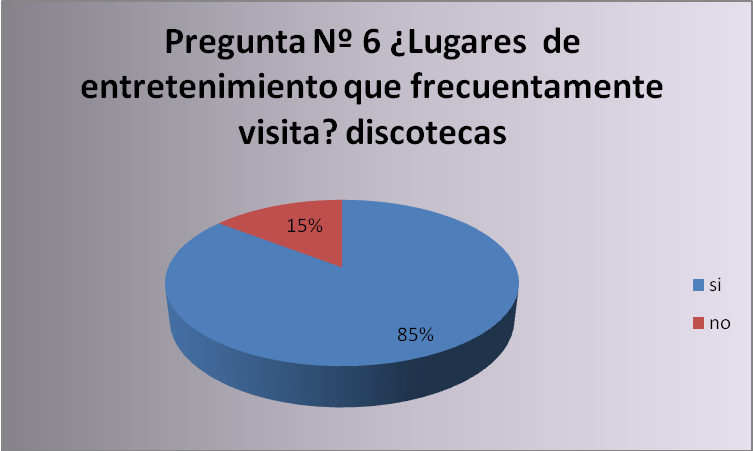 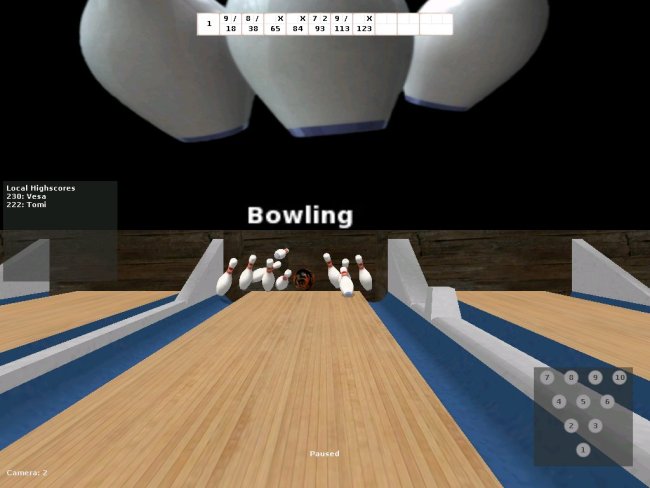 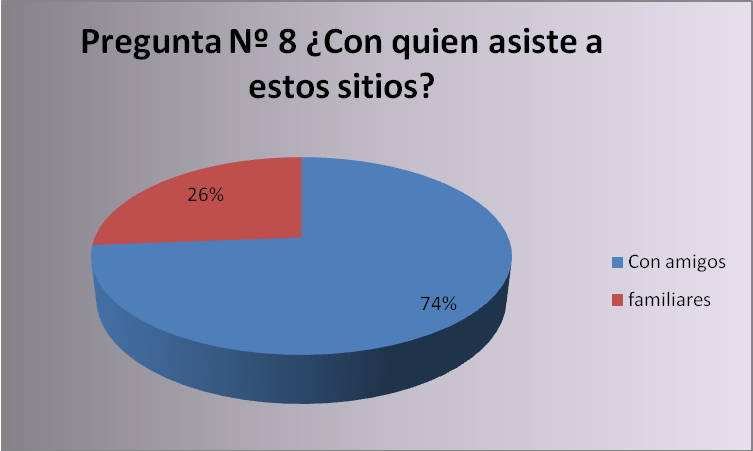 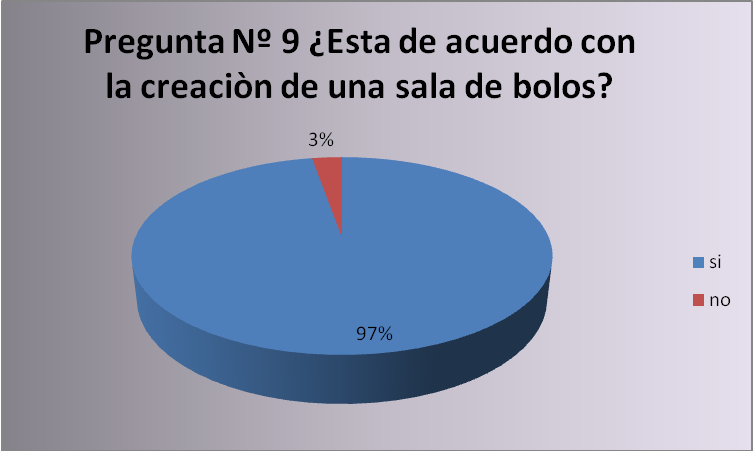 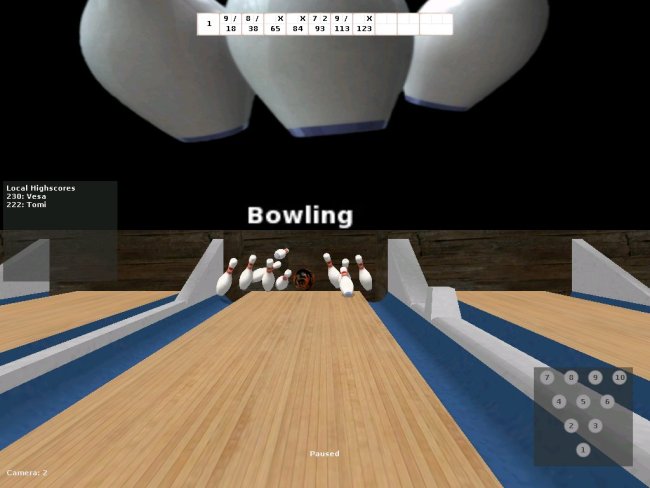 ESTRATEGIA    DE    MARKETING
PRECIO
Precio Atractivo y Accesible, pero sin caer en extremos.

Se establecerá un precio de $2,50 por línea en la mañana y en la noche se estableció un precio de $4,00.

Para los juegos de mesa de billar se estableció un precio de  $3,50 por hora.
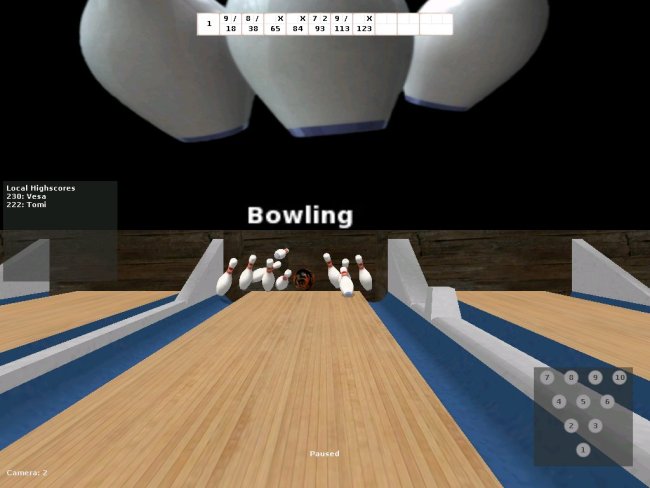 PLAZA
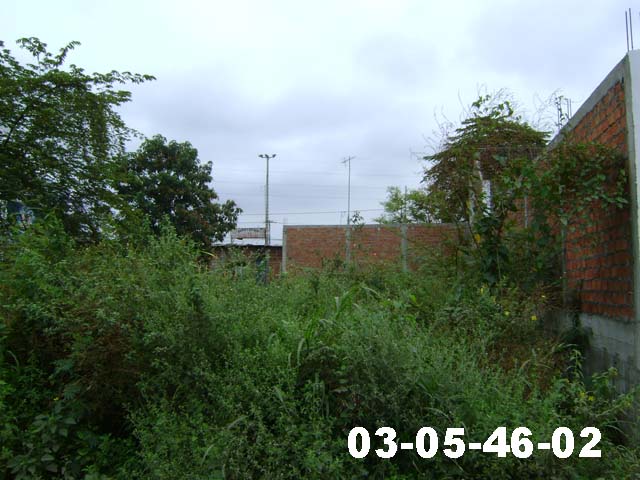 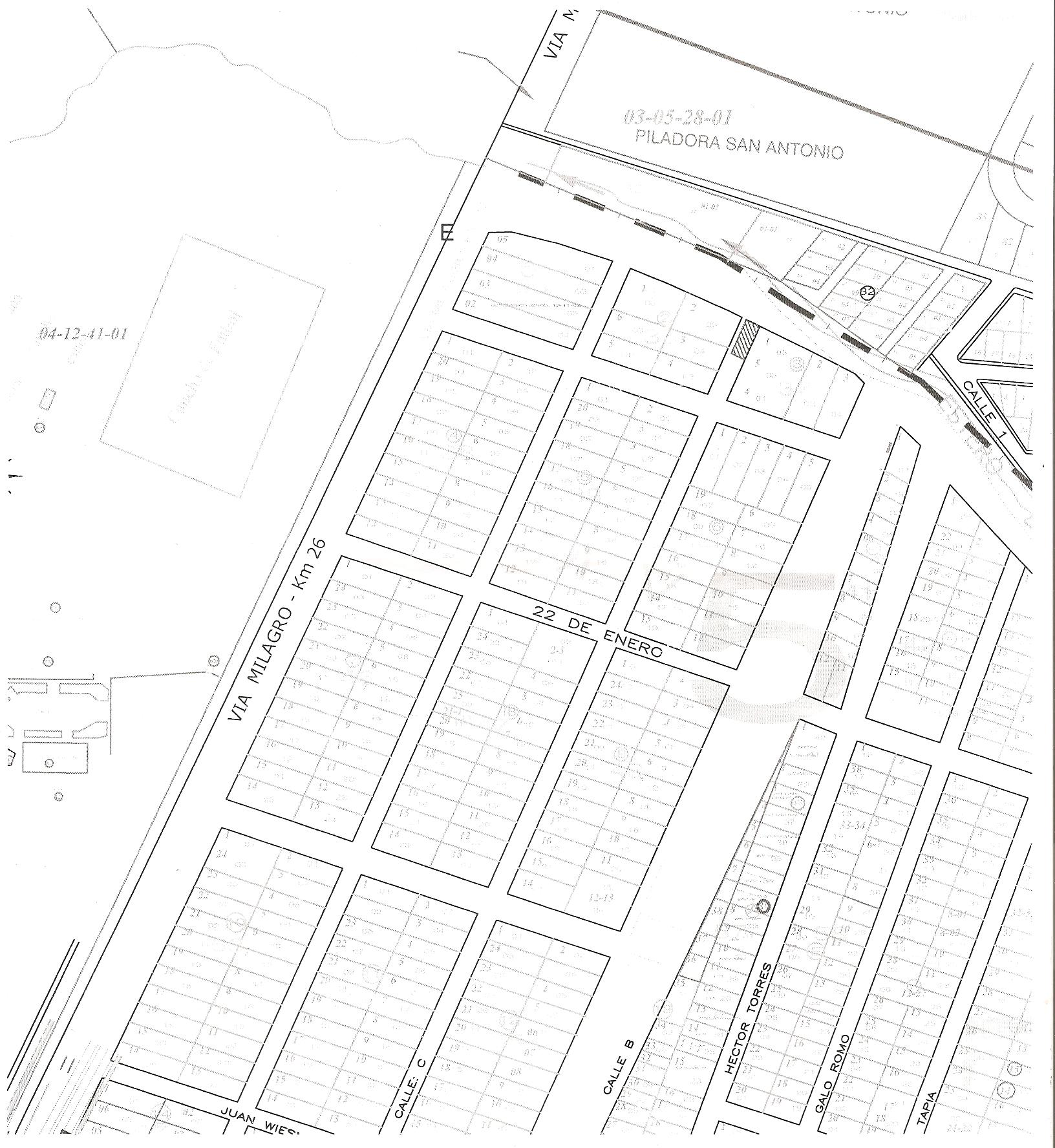 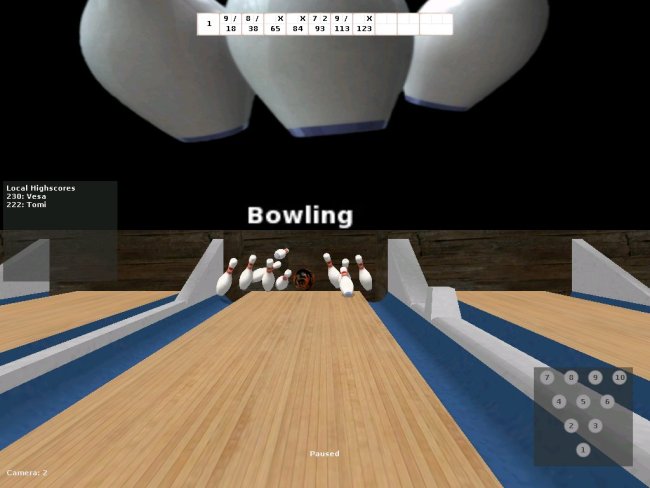 PROMOCIÓN
Formaremos alianzas con el Hipermarket donde en un precio tope se den cupones de  2x1 o de un descuento del 15% por la utilización de nuestros servicios o del consumo del Bar.

Formaremos alianzas con los eventos de Milagro Moda o la elección de la Reina de Milagro donde mayormente asiste nuestro mercado potencial.

Ofreceremos las promociones de miércoles loco que consiste en pagar por una línea pero por ese día juegan 2 líneas.

Los días martes a viernes excepto los miércoles por la compra de dos líneas recibirá una adicional, y por la compra de 2 horas de billar la tercera vendrá a mitad de precio.

 Por la compra de una línea donde participen 3 o mas jugadores se le ofrecerá un pequeño piqueo.
ESTUDIO ORGANIZACIONAL
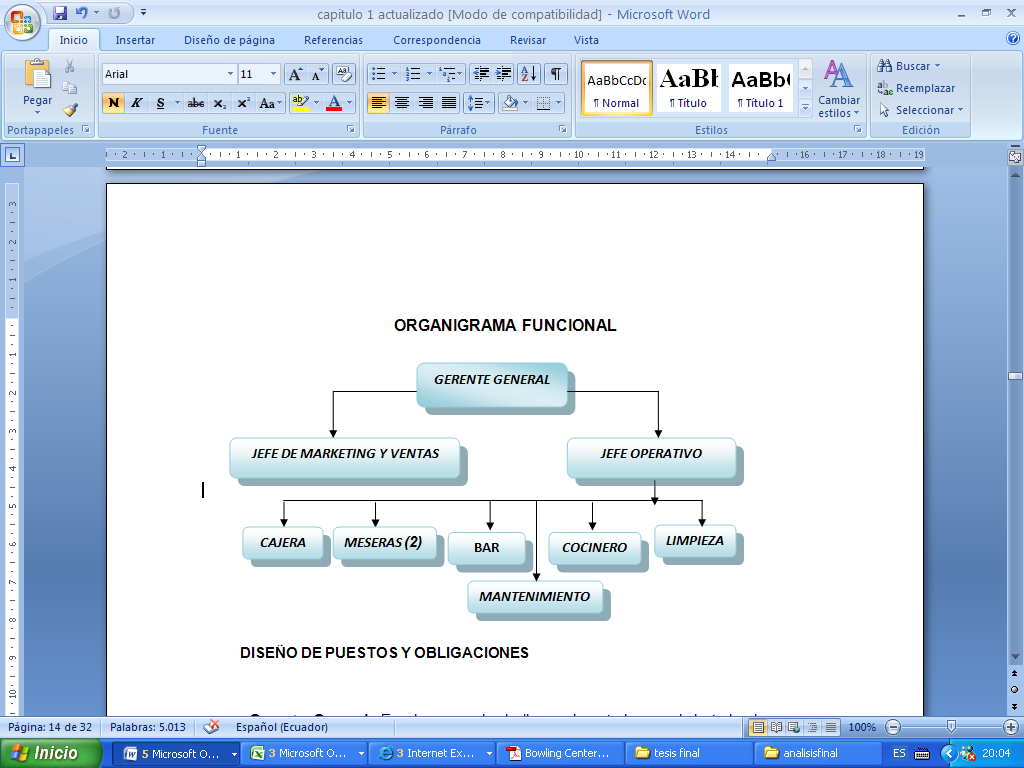 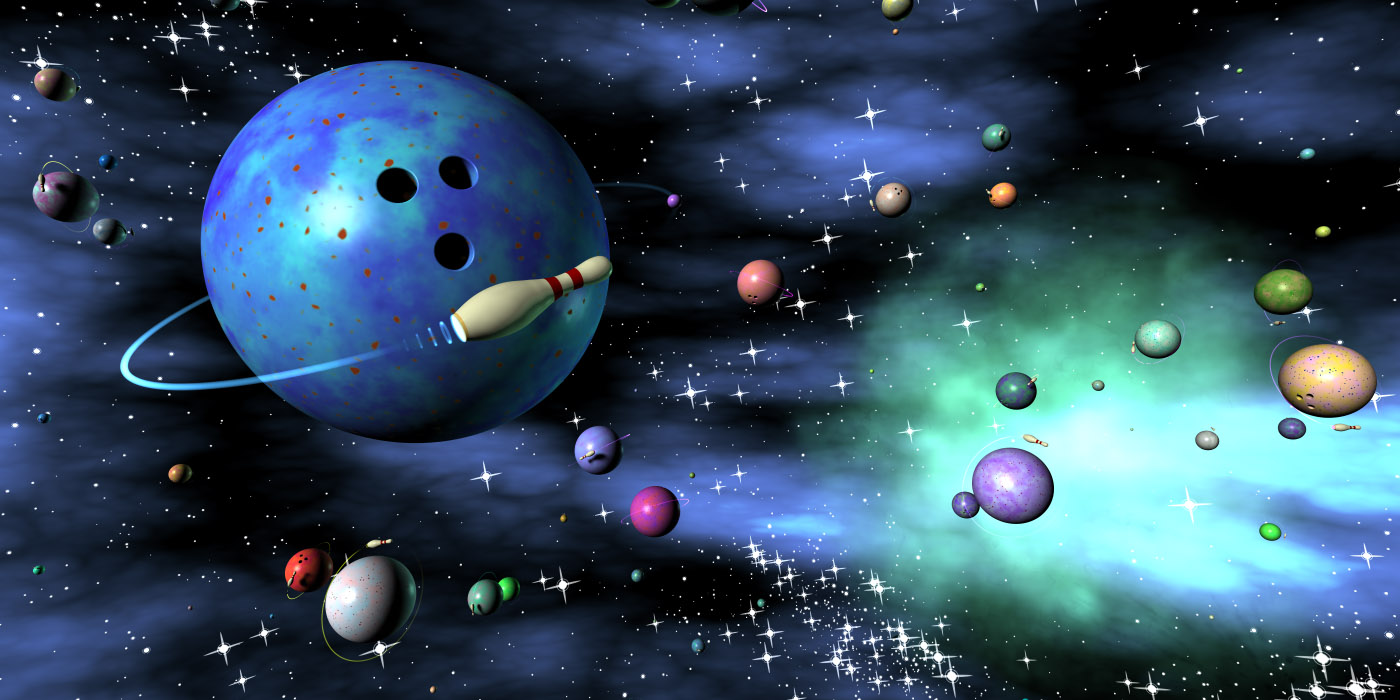 ESTUDIO     FINANCIERO
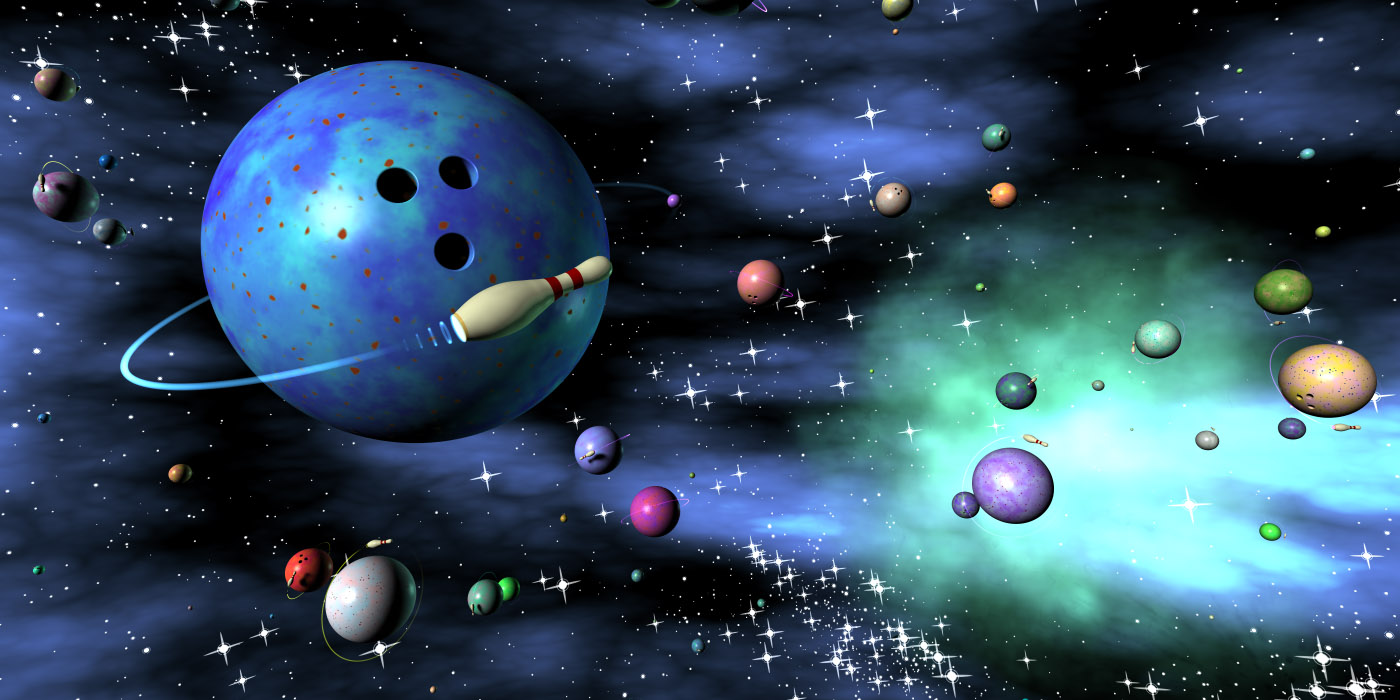 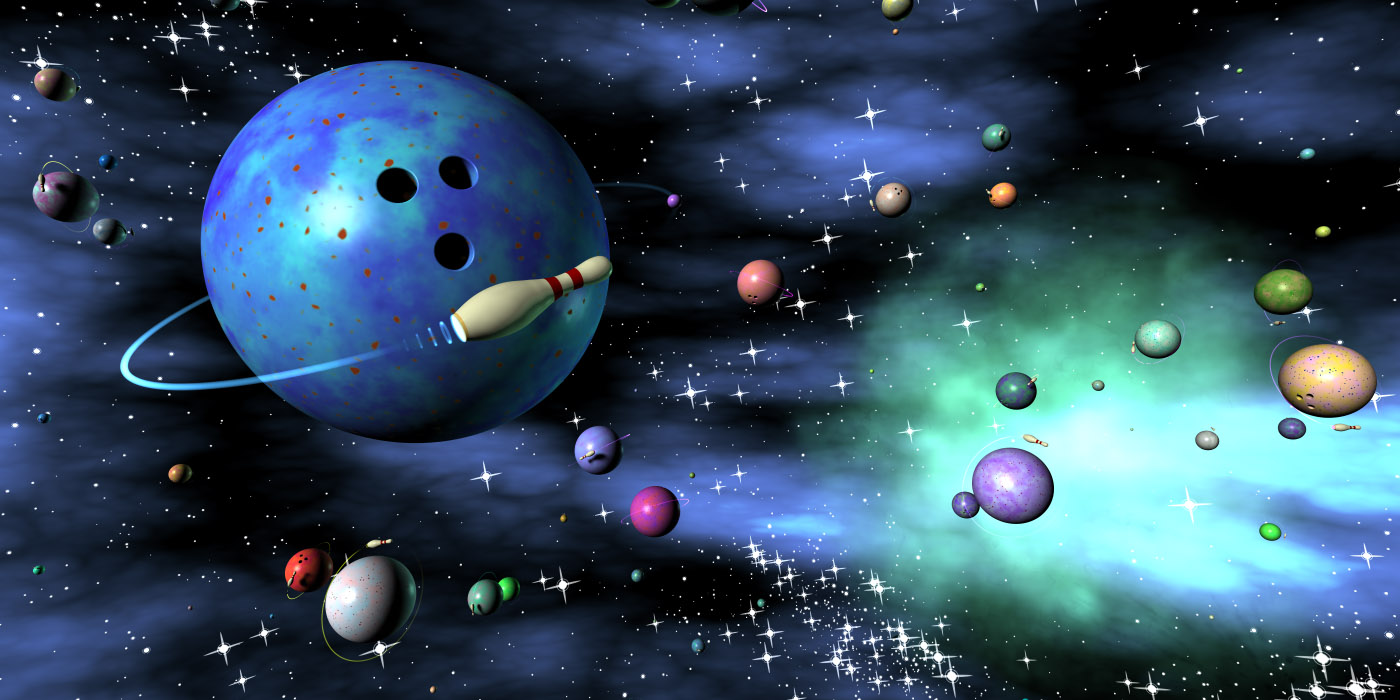 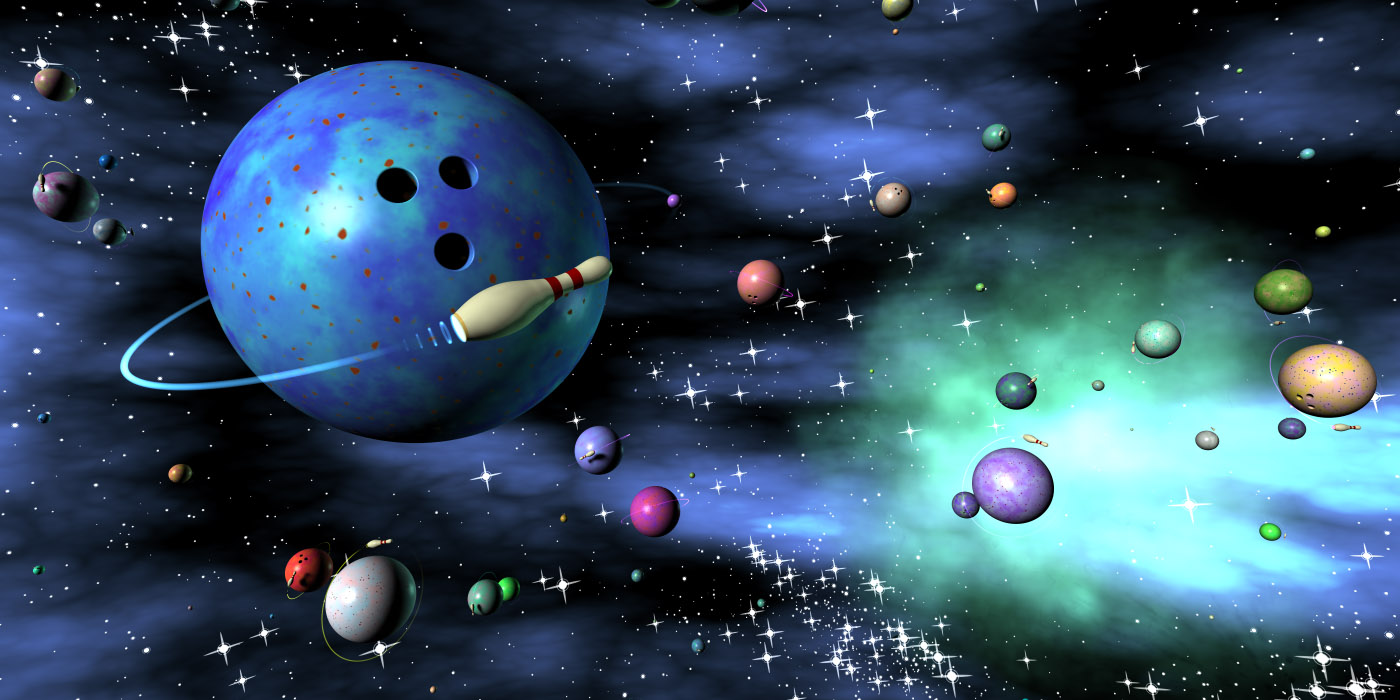 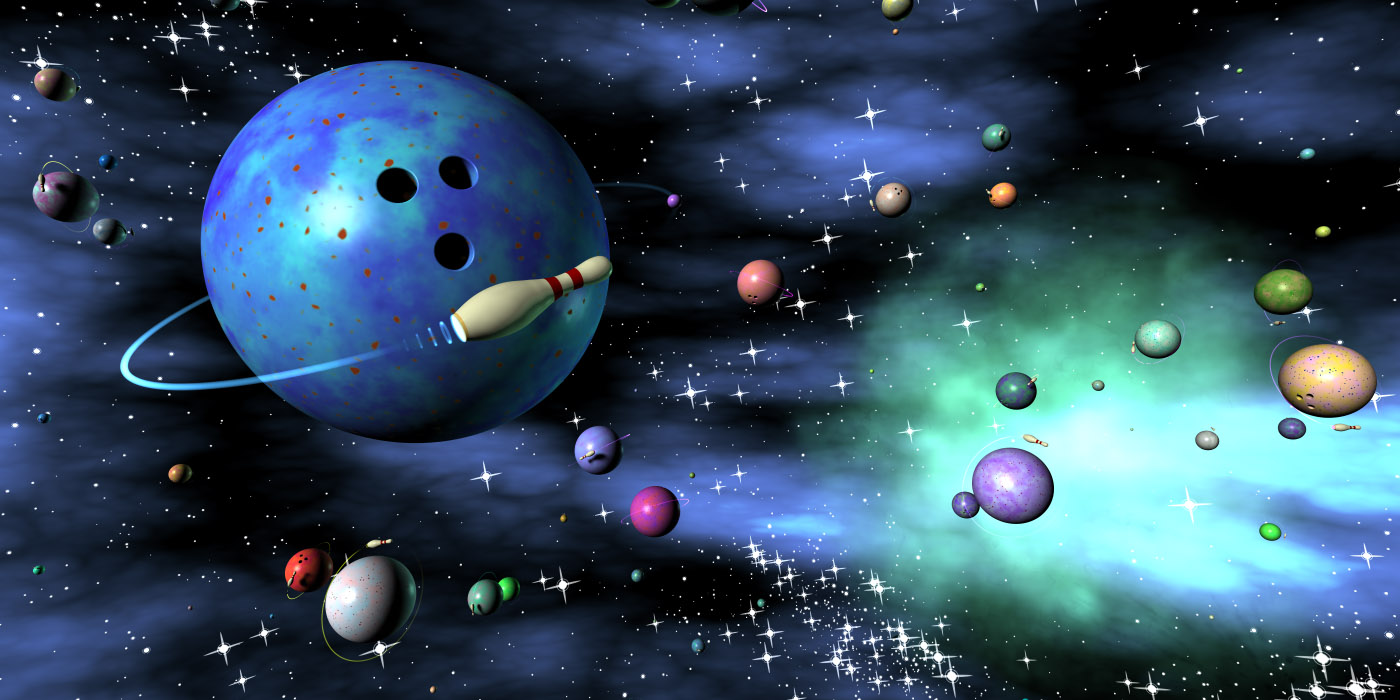 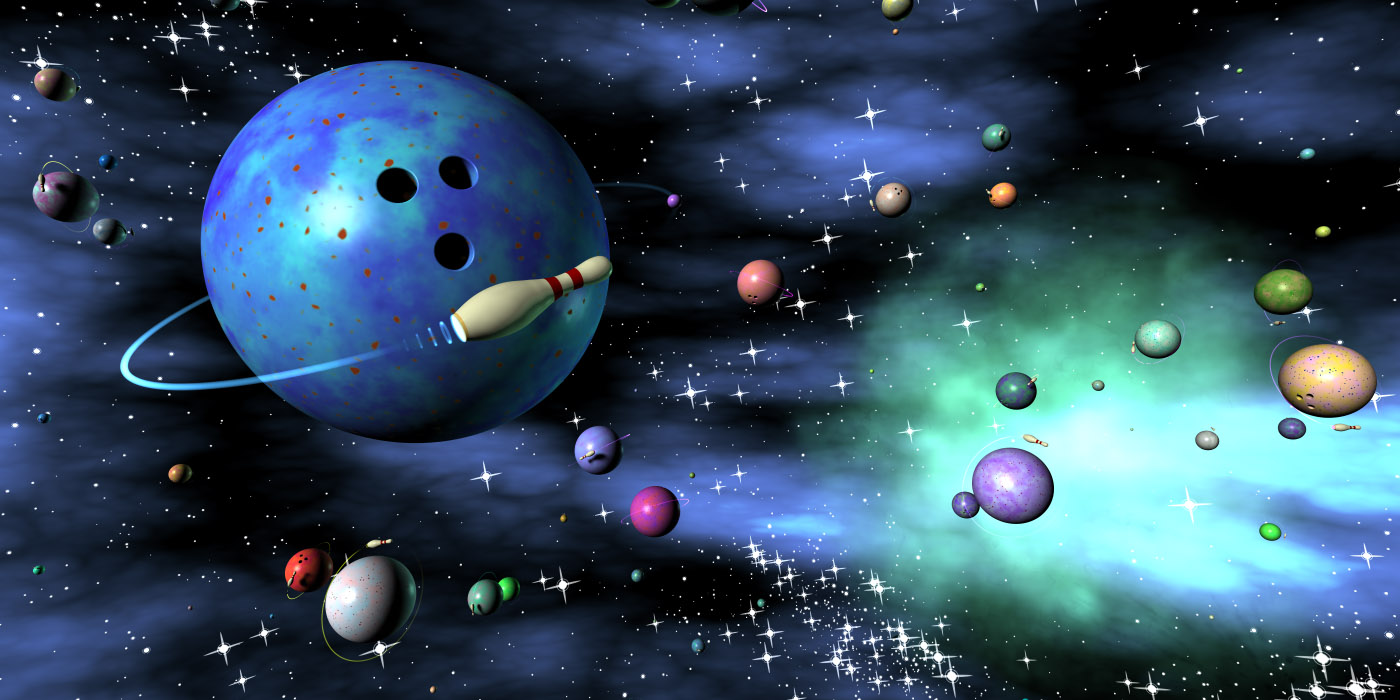 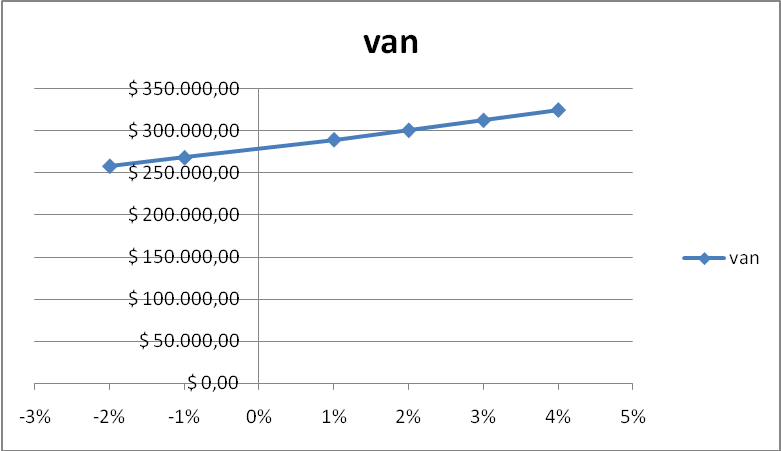 JUEGO DE BOLOS
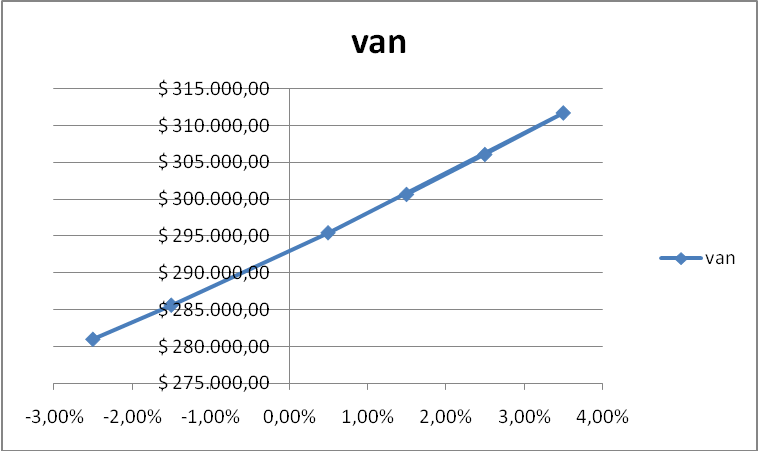 OTROS INGRESOS
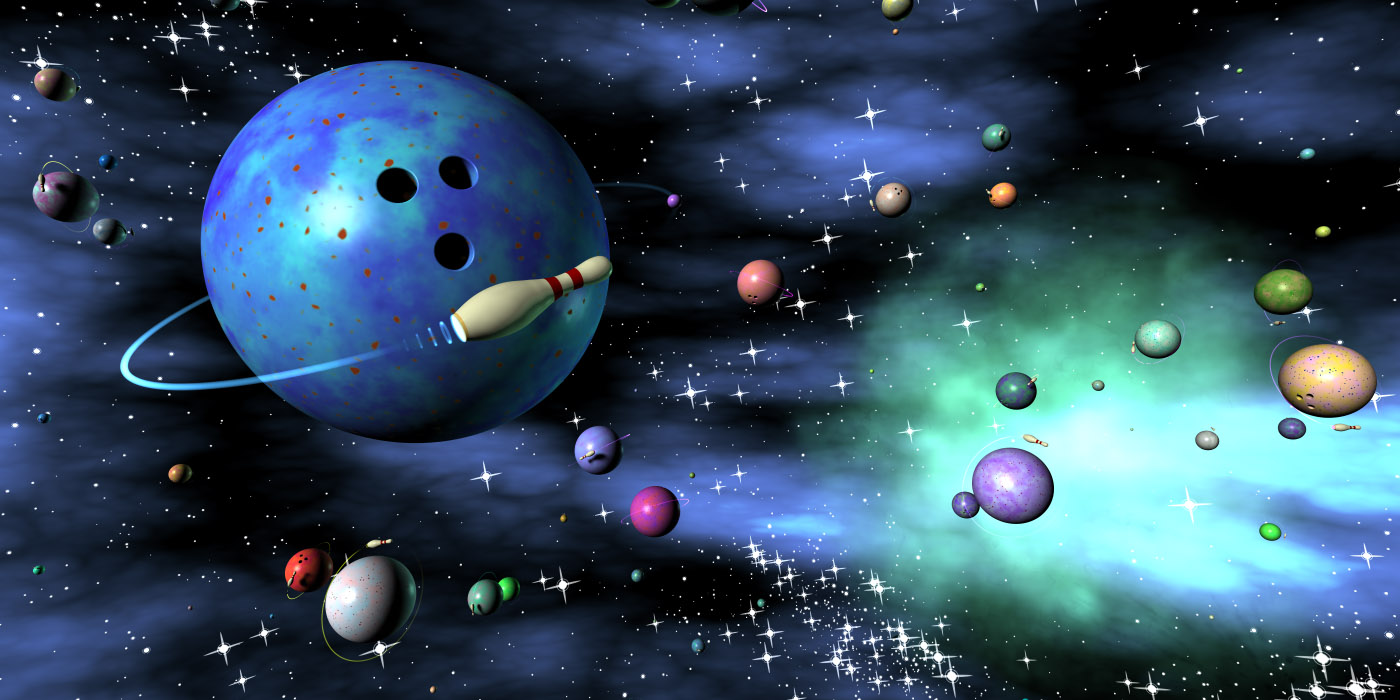 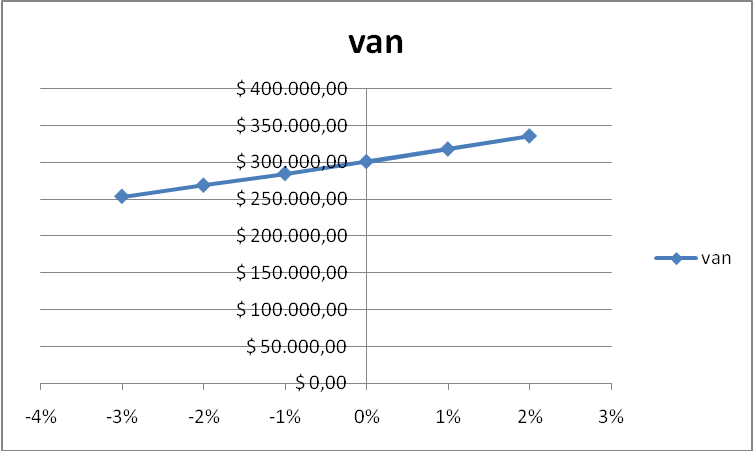 TODOS LOS INGRESOS
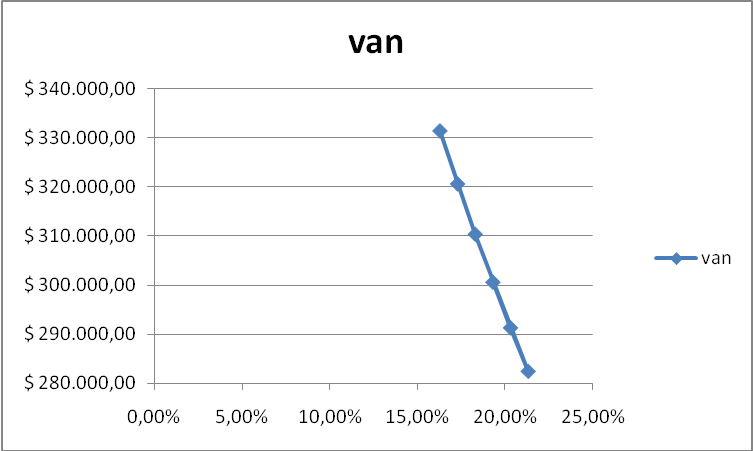 TMAR
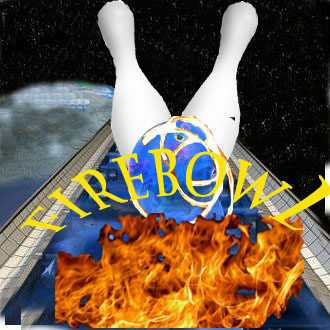 GRACIAS